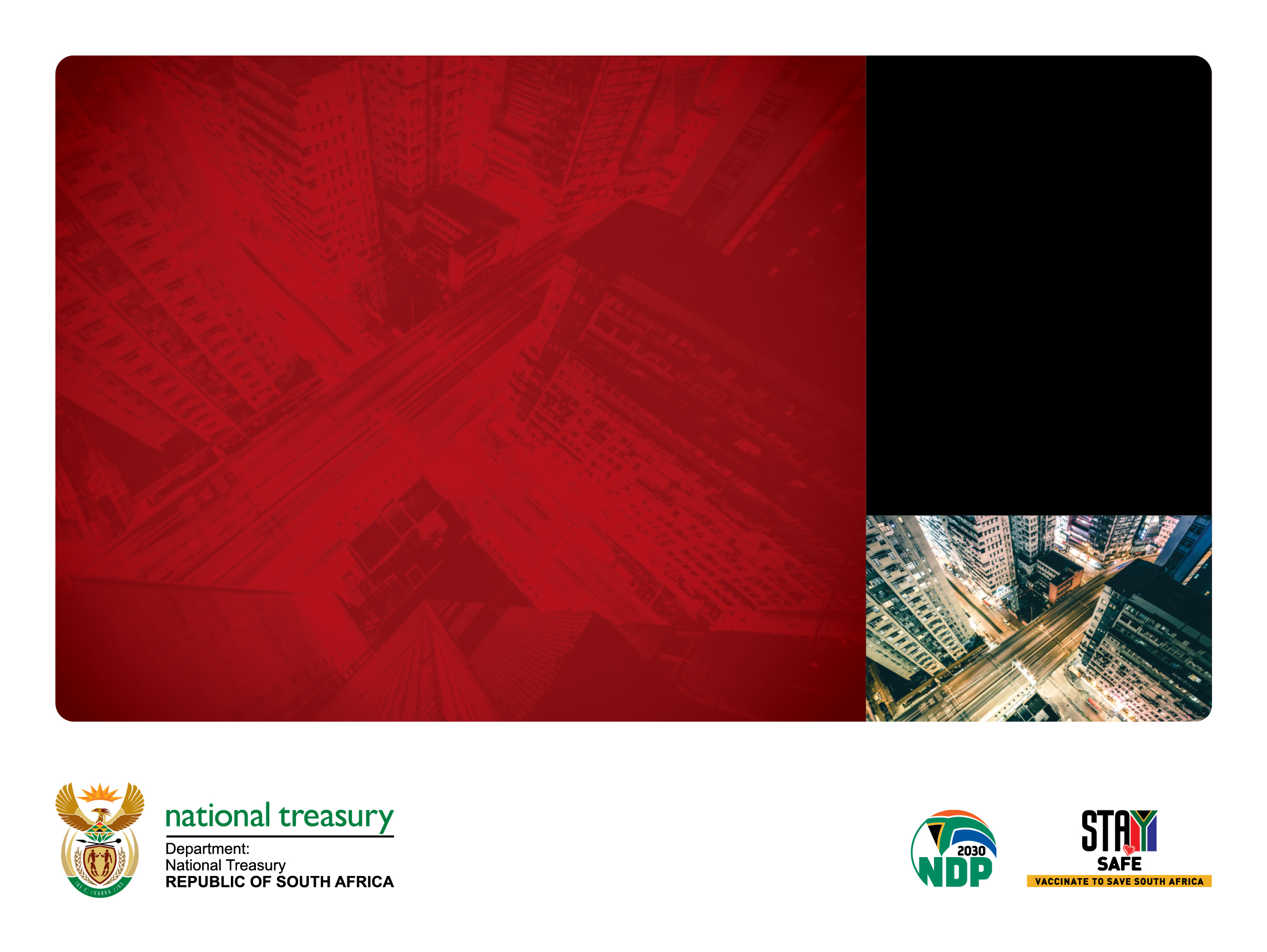 PRESENTED BY: National Treasury

NAME: Emmanuel 	
SURNAME: Pillay

Title
Intergovernmental Relations

Date 07 September 2022
Select committee on appropriations
Briefing on the Early Childhood Development Grant  – 2021/22
Early Childhood Development Grant
Purpose
To increase the number of poor children accessing subsidised early childhood development (ECD) services through centre and non-centre-based programmes
To support early childhood development providers delivering an ECD programme to meet basic health and safety requirements for registration;
To pilot the construction of new low-cost ECD centres.

Goal
To increase access to quality ECD services for poor children
Early Childhood Development Grant
Grant outputs:
This grant has two components with detailed outputs, conditions and responsibilities for each component specified in separate frameworks. The two components are:

Infrastructure component
Number of ECD centres assessed for infrastructure support and health and safety standards
Number of ECD centres whose registration status improved as a result of the infrastructure component within 24 months of receiving the grant
Number of low cost ECD centres constructed

Subsidy component
Number of eligible children subsidised, as agreed in the service level agreements 
Number of all children attending ECD services in fully registered centres
Number of all children attending ECD services in conditionally registered centres
Number of children subsidised from the conditional grant in fully registered centres
Number of children subsidised from the conditional grant in conditionally registered centres
Number of days subsidised for centre-based programmes
Number of children benefiting from the subsidy of the conditional grant in registered non-centre based ECD programmes
Number of children benefiting from the top up grant
Number of ECD practitioners and other staff employed in registered ECD centres benefiting from the
conditional grant
ECD grant allocation split
ECD- 2021/22 spending
Rollovers and surrenders 2021/22
Subsidy component
Maintenance component
Challenges
Verification of beneficiaries for the Presidential Employment Initiative was not completed. Many were not finalised because of outstanding information that was not provided by the end of the financial year.

Maintenance - Delays in the procurement process, slow delivery by implementing agents and municipal delays in securing land for construction of new centres.

Late submission of claims by Non Profit Organizations (NPOs) causing a delay in transfers.
Shift of ECD function to DBE
The ECD function has shifted to the department Basic Education from 1 April 2022
Although  provincial education departments have well-established infrastructure units, challenges experienced by Social Development with maintenance and new construction should be considered.
Social Development departments experienced delays with  claims submitted by NPOs. The DBE should look at training to capacitate staff at centres so that  claims are filed on time with minimal errors.
Thank You.